*Science 8
Chapter 2-Lesson 4—Momentum = Mass∙Velocity Notes
Math Skills
Momentum Equation
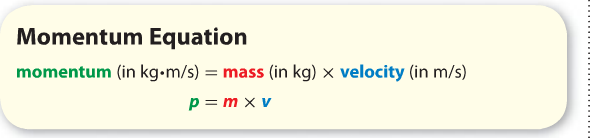 Date
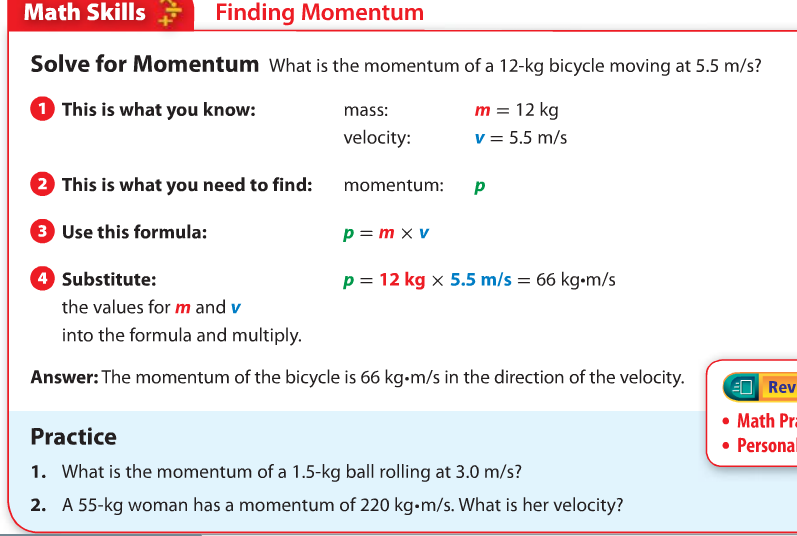 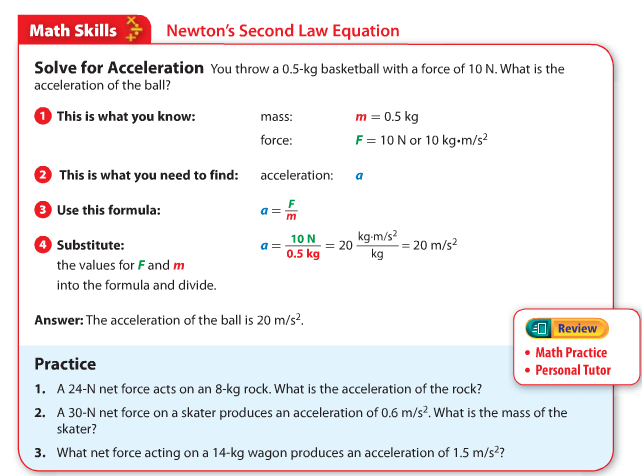 Open your books to page 73!
Notes
p = momentum (kg ● m/s) 
m = mass (kg) 
v = velocity (m/s)
p = m ● v
Example
Solve for Momentum
What is the momentum of a 12-kg bicycle moving at 5.5 m/s?
This is what you know.
mass
m = 12 kg
 velocityforc
v = 5.5 m/s
This is what you need to find:
momentum:          p
Use this formula:
Substitute:
Answer:
Practice
Problem #1
What is the momentum of a 1.5-kg ball rolling at 3.0 m/s ?
What do we know?
velocity = 3.0 m/s
mass = 1.5 kg
What do we need to find?
momentum
Problem #1
Problem #2
Problem #2
Review
Example
If a 4.5-kg bowling ball is rolled down the bowling lane with a velocity of 6 m/s, what is the momentum of the ball?
Step 1	Identify the variable you will solve for and choose the appropriate equation.
You are solving for p, the momentum.
p = m × v
Step 2	Substitute the known values to solve the equation.
p = 4.5 kg × 6 m/s
p = 27 kg·m/s
The End!